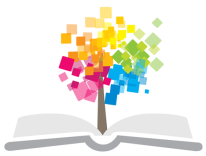 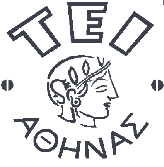 Ανοικτά Ακαδημαϊκά Μαθήματα στο ΤΕΙ Αθήνας
Αναπτυξιακή Ψυχολογία (Θ)
Ενότητα 11: Η Ανάπτυξη της Ηθικότητας
Δρ. Κατερίνα Μανιαδάκη, Ψυχολόγος
Τμήμα Κοινωνικής Εργασίας
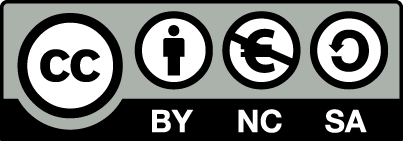 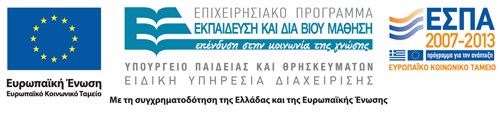 Ορισμοί
Ο όρος «ηθική» αναφέρεται στις αξίες που καθορίζουν έμμεσα ή άμεσα την κοινωνική συμπεριφορά του ατόμου.
Κάθε πολιτισμική ομάδα επιδιώκει να μεταδώσει ένα σύστημα αξιών, προσαρμόζοντάς το στις ιστορικές εξελίξεις.
Επομένως, η «ηθική ανάπτυξη» αναφέρεται στον τρόπο με τον οποίο το άτομο προοδευτικά οικειοποιείται τις αξίες και τις κοινωνικές συμπεριφορές που εκδηλώνονται και ενισχύονται στο πολιτισμικό του πλαίσιο.
1
Επισήμανση
Η ηθική κρίση συνεπάγεται πολύ περισσότερα από τη μηχανική εκμάθηση των κοινωνικών κανόνων και συμβάσεων.
Σχετίζεται με τη λήψη αποφάσεων, ιδιαίτερα μπροστά σε καταστάσεις που θέτουν το άτομο σε δίλημμα.
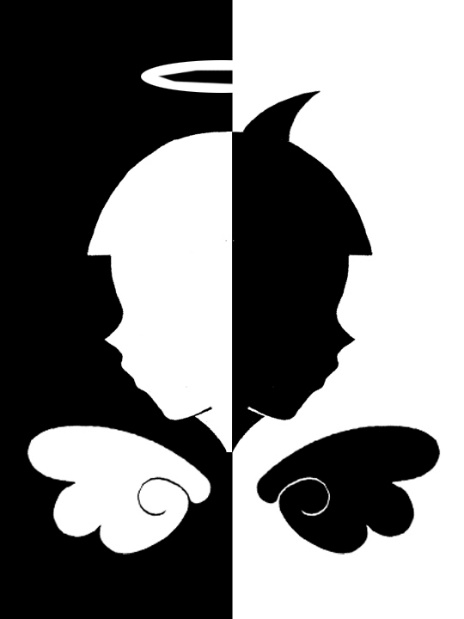 “CR : Canvas devil angel”,  από  arinanoviani διαθέσιμο με άδεια CC BY-NC-SA 3.0
2
Η μελέτη του Piaget (1 από 2)
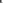 Η μελέτη του Piaget αποτελεί την κλασική αφετηρία των ερευνητών και χρησιμεύει ως το σημείο αναφοράς από το οποίο καθορίζονται και διαφοροποιούνται οι μεταγενέστερες έρευνες.
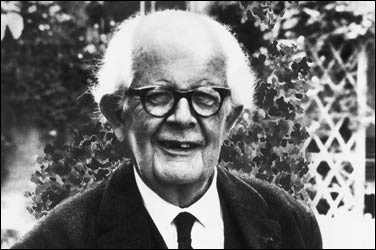 Jean Piaget (1932)
H ηθική κρίση στο παιδί
“Jean Piaget”,  από   mirjoran
διαθέσιμο με άδεια CC BY 2.0
3
Η μελέτη του Piaget (2 από 2)
O Piaget χρησιμοποίησε τη μέθοδο των προσωπικών συνεντεύξεων για να εξερευνήσει την ηθική σκέψη του παιδιού.
Β
Α
Στη συνέχεια, καλούσε τα παιδιά να κάνουν ηθικές κρίσεις σχετικά με το θέμα ή τους ήρωες των ιστοριών.
Αρχικά παρουσίαζε στα παιδιά ιστορίες με ηθικά προβλήματα
4
Παράδειγμα ηθικού προβλήματος (1)
Ένα παιδί βρίσκεται στο δωμάτιό του, όταν το φωνάζουν για το δείπνο. Το παιδί πηγαίνει στην τραπεζαρία. Όμως, πίσω από την πόρτα ήταν μια καρέκλα και πάνω της ένας δίσκος από 15 ποτήρια. Το παιδί δεν μπορούσε να γνωρίζει ότι όλα αυτά τα αντικείμενα βρίσκονταν πίσω από την πόρτα. Ανοίγει την πόρτα, χτυπάει πάνω στην καρέκλα, παρασύρει το δίσκο και τα ποτήρια πέφτουν με πάταγο στο πάτωμα και σπάνε όλα!
5
Παράδειγμα ηθικού προβλήματος (2)
Μια φορά ήταν ένα μικρό αγόρι. Μια μέρα που η μητέρα του έλειπε από το σπίτι, το αγόρι προσπάθησε να πιάσει το βάζο με τη μαρμελάδα που βρισκόταν στο ντουλάπι. Σκαρφάλωσε σε μια καρέκλα και τέντωσε τα χέρια του. Όμως το βάζο βρισκόταν πολύ ψηλά και δεν μπορούσε να το φτάσει. Στην προσπάθειά του να φτάσει το βάζο, ρίχνει ένα ποτήρι στο πάτωμα και το σπάει.
Ποιο παιδί από τα δύο ήταν πιο άτακτο και για ποιο λόγο;
6
Οι απαντήσεις των παιδιών στα ηθικά διλήμματα
Τα παιδιά προσχολικής ηλικίας κρίνουν περισσότερο αρνητικά το παιδί που έσπασε τα 15 ποτήρια, καθώς η σοβαρότητα του παραπτώματος κρίνεται από το μέγεθος των συνεπειών.
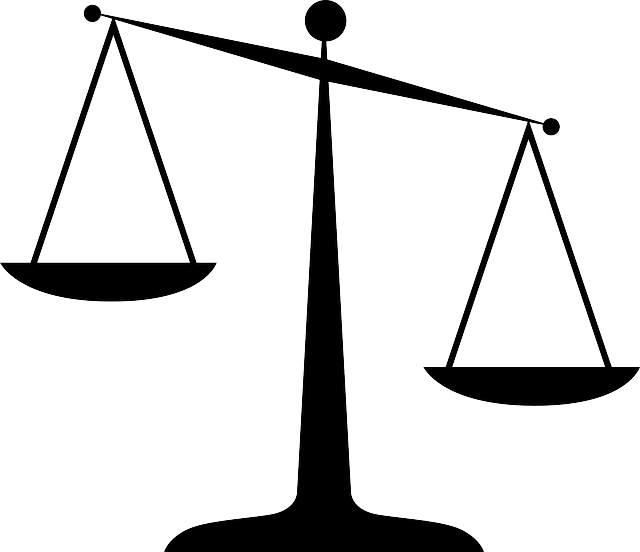 “justice silhouette”,  από   OpenClips διαθέσιμο ως κοινό κτήμα
Τα παιδιά μεγαλύτερης ηλικίας κρίνουν περισσότερο αρνητικά το παιδί της δεύτερης ιστορίας, καθώς η σοβαρότητα του παραπτώματος κρίνεται από την πρόθεση του παιδιού.
7
Άλλο παράδειγμα ηθικού προβλήματος
Ήταν κάποτε ένα κοριτσάκι πού το έλεγαν Μαρία. Ήθελε να κάνει μια ωραία έκπληξη στη μαμά της, ράβοντας κάτι. Μα καθώς δεν ήξερε να κόβει καλά με το ψαλίδι, έκανε μια μεγάλη τρύπα στο φόρεμά της. 
Ένα κοριτσάκι πού το έλεγαν Μαργαρίτα έψαξε και βρήκε το ψαλίδι της μαμάς της, όταν αυτή έλειπε. Έπαιξε για λίγο με αυτό, μα καθώς δεν ήξερε να κόψει καλά, έκανε μια μικρή τρύπα στο φόρεμά της.
8
Η συνέντευξη του Piaget με κοριτσάκι 7 ετών
Ένα κοριτσάκι ήθελε να ράψει ένα μαντήλι για τη μαμά της. Είναι αδέξια. Έκανε μια μεγάλη τρύπα στο φόρεμά της.
Και το άλλο κοριτσάκι;
Ένα κοριτσάκι έψαχνε παντού. Παίρνει το ψαλίδι για να παίξει. Κάνει μια μικρή τρύπα στο φόρεμά της.
Ποια είναι η πιο ζημιάρα;
Αυτή που έκανε τη μεγάλη τρύπα.
Γιατί έκανε αυτή την τρύπα;
Ήθελε να κάνει έκπληξη στη μαμά της.
Ωραία. Και η άλλη;
Πήρε το ψαλίδι γιατί έψαχνε παντού και έκανε μια μικρή τρύπα.
Ωραία. Λοιπόν, ποιο από τα δύο είναι το πιο καλό κορίτσι;
To πιο καλό είναι αυτό που έκανε τη μικρή τρύπα.
9
Τα στάδια ανάπτυξης της ηθικότητας σύμφωνα με τον Piaget
ΑΥΤΟΝΟΜΗ ΗΘΙΚΗ
(9 έτη και άνω)
Ηθικός σχετικισμός
2
1
Ετερόνομη ηθική
(4-9 έτη)
Ηθικός ρεαλισμός
Οι ηθικοί κανόνες δεν είναι πραγματικοί και αναλλοίωτοι αλλά αφηρημένες αρχές.
Οι ηθικοί κανόνες θεωρούνται απόλυτοι και αμετάβλητοι.
10
Τα βασικά χαρακτηριστικά των δύο σταδίων του Piaget (1 από 2)
Οι κανόνες προέρχονται έξωθεν, επιβάλλονται από τους άλλους και είναι απαράβατοι .
Το παιδί έχει τη λογική «άσπρου-μαύρου», κρίνει δηλαδή μια πράξη ως απόλυτα ηθική ή ανήθικη.
Η σοβαρότητα μιας παράβασης βασίζεται στις υλικές συνέπειές της και η τιμωρία επιβάλλεται οπωσδήποτε.
Ετερόνομη ηθική
11
Τα βασικά χαρακτηριστικά των δύο σταδίων του Piaget (2 από 2)
Οι κανόνες διαμορφώνονται συλλογικά και μπορούν να τροποποιηθούν όταν προκύπτει ανάγκη.
Δεν υπάρχει απόλυτο «σωστό» και «λάθος».
Η σοβαρότητα μιας παράβασης βασίζεται στην πρόθεση του ατόμου και η επιβολή τιμωρίας δεν είναι βέβαιη.
Αυτόνομη ηθική
12
Μειονεκτήματα της θεωρίας του Piaget
Ο Piaget υποεκτίμησε την ηλικία στην οποία αναπτύσσεται η ικανότητα του παιδιού να επιλύει προβλήματα ηθικής.
Το παιδί κατανοεί την έννοια της πρόθεσης-σκοπιμότητας γύρω στο 3ο έτος. Επομένως, βασίζει τις κρίσεις του στην πρόθεση σε μικρότερη ηλικία από ό,τι υπέθεσε ο Piaget.
Από το 4ο  έτος, το παιδί θεωρεί το σκόπιμο ψέμα ως κακή συμπεριφορά.
13
Η ανάπτυξη της ηθικότητας σύμφωνα με τον Κohlberg
Τριάντα χρόνια μετά τον Piaget, ο Kohlberg επέκτεινε τη θεωρία του σε έξι στάδια, συμπεριλαμβάνοντας και την ανάπτυξη της ηθικότητας στους ενηλίκους.
Στη μελέτης του, παρουσίαζε στους συμμετέχοντες ιστορίες με ηθικά διλήμματα, και κατόπιν τους έθετε ερωτήσεις σχετικά με τις ιστορίες για να αξιολογήσει τους συλλογισμούς που χρησιμοποιούσαν.
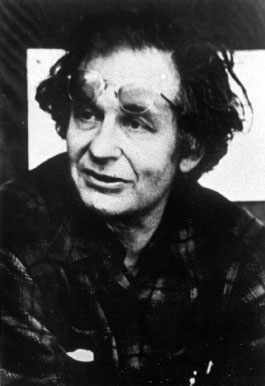 Lawrence Kohlberg
1927-1987
“Kohlberg, Lawrence”,  από clipartcotttage  διαθέσιμο με άδεια 
CC BY-SA 3.0
14
Τα στάδια ανάπτυξης της ηθικότητας σύμφωνα με τον Kohlberg
3
Μετασυμβατικό στάδιο
Εφηβική ηλικία
2
Συμβατικό στάδιο
Σχολική ηλικία
1
Προσυμβατικό στάδιο
Προσχολική ηλικία
Η ηθική εξαρτάται από το αποτέλεσμα της πράξης (ανταμοιβή ή τιμωρία).
Η ηθική εξαρτάται τις κοινωνικές προσδοκίες και την ανάγκη για συμμόρφωση.
Η ηθική εξαρτάται από τους κανόνες που έχει εσωτερικεύσει το άτομο.
15
Τα υποστάδια ανάπτυξης της ηθικότητας (1 από 3)
Προσυμβατικό στάδιο
Η ηθική εστιάζεται αποκλειστικά στην υπακοή και την τιμωρία (ετερόνομη ηθική).
Το άτομο υπακούει στους κανόνες προκειμένου να αποφύγει την τιμωρία.
Το άτομο υποτάσσεται στην εξουσία.
Η ηθική εστιάζεται αποκλειστικά στο ευχάριστο ή στο δυσάρεστο αποτέλεσμα (ηθική της ατομικότητας).
Το άτομο υπακούει προκειμένου να αποκτήσει κάποια ανταμοιβή και να έχει προσωπικό όφελος.
16
Τα υποστάδια ανάπτυξης της ηθικότητας (2 από 3)
Συμβατικό στάδιο
Η ηθική εστιάζεται στην ικανοποίηση των προσδοκιών των άλλων (ηθική του «καλού παιδιού»).
Το άτομο συμμορφώνεται για να αποφύγει την απόρριψη και τη δυσαρέσκεια των άλλων.
Δίνεται έμφαση στη διατήρηση αμοιβαίων σχέσεων εμπιστοσύνης, σεβασμού, αφοσίωσης και ευγνωμοσύνης.
Η ηθική εστιάζεται στην εξυπηρέτηση του γενικού συμφέροντος και του νόμου (ηθική της «έννομης τάξης»).
Το άτομο συμμορφώνεται προκειμένου να αποφύγει τη σύγκρουση με την εξουσία και να συμβάλλει στη διατήρηση της κοινωνικής τάξης.
17
Τα υποστάδια ανάπτυξης της ηθικότητας (3 από 3)
Μετασυμβατικό στάδιο
Η ηθική δίνει έμφαση στις αξίες της δημοκρατίας και στα ανθρώπινα δικαιώματα.
Το άτομο ενδιαφέρεται για τη δημιουργία κανόνων που θα εξυπηρετούν την ευημερία του συνόλου και δίνει ιδιαίτερη έμφαση στα βασικά ανθρώπινα δικαιώματα.
Η ηθική δίνει έμφαση στην ατομική συνείδηση και στους προσωπικούς κανόνες.
Το άτομο συμπεριφέρεται με βάση της προσωπικές αλλά και τις οικουμενικά αποδεκτές ηθικές αρχές δικαιοσύνης: το δικαίωμα για ίση μεταχείριση και το σεβασμό της αξιοπρέπειας του ανθρώπου.
18
Παράδειγμα ηθικού διλήμματος (1 από 2)
Στην Ευρώπη, μια γυναίκα ήταν ετοιμοθάνατη εξαιτίας μιας σπάνιας μορφής καρκίνου. Υπήρχε μόνο ένα φάρμακο που, σύμφωνα με τους γιατρούς, θα μπορούσε να τη σώσει. Ήταν ένα ραδιενεργό στοιχεία που μόλις είχε ανακαλύψει ένας φαρμακοποιός. Το φάρμακο ήταν πολύ ακριβό για να παρασκευαστεί, αλλά ο φαρμακοποιός χρέωνε τη δεκαπλάσια τιμή του κόστους. Ο σύζυγος της άρρωστης γυναίκας, ο Heinz, πήγε σε όλους όσους ήξερε για να δανειστεί τα χρήματα αλά μπόρεσε να συγκεντρώσει μόνο τα μισά από όσα χρειαζόταν.
19
Παράδειγμα ηθικού διλήμματος (2 από 2)
Ο κύριος Heinz είπε στο φαρμακοποιό ότι η γυναίκα του πέθαινε και του ζήτησε να του το πουλήσει φτηνότερα ή να τον πληρώσει αργότερα.  Αλλά ο φαρμακοποιός είπε: «Όχι, ανακάλυψα το φάρμακο και θέλω να κερδίσω χρήματα από αυτό». Τότε ο κύριος Heinz, απελπισμένος καθώς ήταν, αποφάσισε το βράδυ να διαρρήξει το φαρμακείο και να κλέψει το φάρμακο.
Έπρεπε να κλέψει ο κύριος Heinz το φάρμακο; Γιατί;
20
Απαντήσεις ανάλογα με το επίπεδο ηθικότητας (1 από 6)
Έκανε καλά γιατί, αν η γυναίκα του πέθαινε, θα μπορούσε να κατηγορηθεί για αμέλεια και να τιμωρηθεί.
Προ-συμβατικό επίπεδο
Δεν έκανε καλά γιατί θα μπορούσε να τον συλλάβει η αστυνομία για κλοπή και να τιμωρηθεί.
21
Απαντήσεις ανάλογα με το επίπεδο ηθικότητας (2 από 6)
Έκανε καλά γιατί όλοι θα τον κατηγορούσαν αν δεν φρόντιζε την άρρωστη γυναίκα του.
Συμβατικό επίπεδο
Δεν έκανε καλά γιατί η πράξη του είναι παράνομη
22
Απαντήσεις ανάλογα με το επίπεδο ηθικότητας (3 από 6)
Έκανε καλά γιατί η ανθρώπινη ζωή πρέπει να διαφυλάσσεται και η ζωή αξίζει περισσότερο από την ατομική περιουσία.
Μετά - συμβατικό επίπεδο
Δεν έκανε καλά γιατί κανείς δεν έχει δικαίωμα να καταπατά την περιουσία του άλλου, ακόμη και αν ο σκοπός είναι καλός.
23
Απαντήσεις ανάλογα με το επίπεδο ηθικότητας (4 από 6)
Το Ιράκ εισβάλλει στο Κουβέιτ. Πρέπει η αμερικανική κυβέρνηση να αναμειχθεί;
Πρέπει να αναμειχθούμε γιατί απειλούνται τα συμφέροντά μας σχετικά με την παραγωγή πετρελαίου της περιοχής.
Προ - συμβατικό επίπεδο
Δεν πρέπει να αναμειχθούμε γιατί ο πόλεμος θα έχει επιβλαβείς συνέπειες στην οικονομία μας.
24
Απαντήσεις ανάλογα με το επίπεδο ηθικότητας (5 από 6)
Πρέπει να αναμειχθούμε γιατί δεν θέλουμε να δείξουμε στον υπόλοιπο κόσμο την εικόνα του αδύναμου.
Συμβατικό επίπεδο
Δεν πρέπει να αναμειχθούμε γιατί δεν θέλουμε να δείξουμε στον υπόλοιπο κόσμο κατακτητικές διαθέσεις.
25
Απαντήσεις ανάλογα με το επίπεδο ηθικότητας (6 από 6)
Πρέπει να αναμειχθούμε γιατί η κατάσταση είναι κρίσιμη και τα δικαιώματα της κοινωνίας απειλούνται και πρέπει να προστατευτούν.
Μετά - συμβατικό επίπεδο
Δεν πρέπει να αναμειχθούμε γιατί ο πόλεμος έχει επιβλαβείς συνέπειες στην ανθρώπινη ζωή και περιουσία.
26
Τα πλεονεκτήματα της θεωρίας του Kohlberg
H θεωρία αυτή παρουσιάζει λογική συνοχή.
H θεωρία αυτή υποστηρίζεται από μελέτες, οι οποίες καταδεικνύουν ότι οι άνδρες, τουλάχιστον στις δυτικές κοινωνίες, διέρχονται τα συγκεκριμένα στάδια με την προβλεπόμενη σειρά.
Ο ίδιος ο Kohlberg επιβεβαίωσε τη θεωρία του σε μια διαχρονική μελέτη διάρκειας 20 ετών, η οποία άρχισε με 48 αγόρια (Colby, Kohlberg, Gibbs, & Lieberman, 1983).
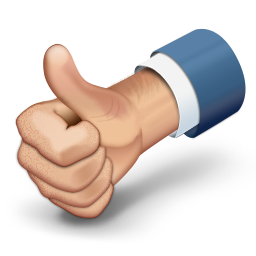 “1328101861 Thumbs Up”,  από Raoli  διαθέσιμο με άδεια CC BY 3.0
27
Τα μειονεκτήματα της θεωρίας του Kohlberg
H θεωρία αυτή προβλέπει την ηθική κρίση αλλά όχι και την ηθική συμπεριφορά.
Η θεωρία αυτή βασίζεται σε ερευνητικά δεδομένα που αφορούν σε άνδρες και δεν είναι επαρκής για την κατανόηση της ηθικής ανάπτυξης των κοριτσιών.
Η θεωρία αυτή αφορά κυρίως στις δυτικές κοινωνίες, καθώς φαίνεται ότι η ανάπτυξη της ηθικότητας μπορεί να διαφέρει από πολιτισμό σε πολιτισμό.
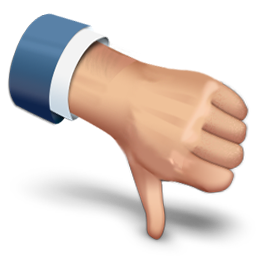 “1328101865 Thumbs down”,  από Raoli  διαθέσιμο με άδεια CC BY 3.0
28
Προβληματισμοί
Οι ηθικές αποφάσεις δεν λαμβάνονται στο κενό. Όσο υψηλές και είναι οι ηθικές αρχές κάποιου, όταν φτάσει η ώρα να τις εφαρμόσει, η συμπεριφορά του μπορεί να μην αντανακλά ούτε τις σκέψεις ούτε τις πεποιθήσεις του…
Η ηθική σας επιτρέπει τη σεξουαλική συνεύρεση με κάποιον άγνωστο έναντι χρηματικής αμοιβής;
Μάλλον ΟΧΙ
Θα το σκεφτόσασταν αν το αντίτιμο ήταν 1000 ευρώ;
Εκατό χιλιάδες ευρώ;
Ένα εκατομμύριο ευρώ;
Ένα εκατομμύριο ευρώ και το παιδί σας έπρεπε να εγχειριστεί άμεσα στην Αμερική διαφορετικά θα πέθαινε;
29
Η ανάπτυξη της ηθικότητας στα κορίτσια σύμφωνα με την Giligan (1937 – σήμερα)
Τα κορίτσια και τα αγόρια τείνουν να βλέπουν τα ηθικά προβλήματα από διαφορετική σκοπιά.
Οι διαφορές αυτές οφείλονται στον τρόπο που ανατρέφονται τα δύο φύλα στη σημερινή κοινωνία.
30
Η ανάπτυξη της ηθικότητας σε αγόρια και κορίτσια σύμφωνα με την Giligan (1 από 4)
Τα αγόρια αντιλαμβάνονται την ηθικότητα με όρους γενικών αρχών, όπως η δικαιοσύνη και η ισονομία.
Τα κορίτσια αντιλαμβάνονται την ηθικότητα με όρους υπευθυνότητας προς τα άλλα άτομα και προθυμίας για προσφορά.
Η συμπόνια για τους άλλους αποτελεί καθοριστικότερο παράγοντα στην ηθική συμπεριφορά των γυναικών απ’ ότι των ανδρών.
31
Η ανάπτυξη της ηθικότητας σε αγόρια και κορίτσια σύμφωνα με την Giligan (2 από 4)
Ένας σκαντζόχοιρος χρειαζόταν ένα σπίτι για το χειμώνα και μετακόμισε σε μια οικογένεια από τυφλοπόντικες. Οι τυφλοπόντικες ανακάλυψαν σύντομα ότι τους τρυπούσαν τα κοφτερά αγκάθια του σκαντζόχοιρου. Τι έπρεπε να κάνουν;
32
Η ανάπτυξη της ηθικότητας σε αγόρια και κορίτσια σύμφωνα με την Giligan (3 από 4)
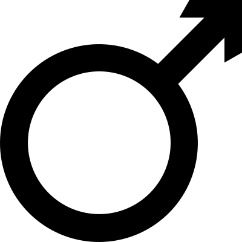 Αγόρια
“Male black symbol”,  από Amit6 διαθέσιμο με άδεια CC BY 3.0
«Να πυροβολήσουν τον σκαντζόχοιρο».
«Να ξεριζώσουν τα αγκάθια του».
Οι γενικές αρχές με τις οποίες μαθαίνουν να σκέφτονται συνήθως τα αγόρια, καθώς δίνουν περισσότερη έμφαση στην ανεξαρτησία, τα κάνει να λαμβάνουν λιγότερο υπόψη τις ανάγκες των άλλων.
33
Η ανάπτυξη της ηθικότητας σε αγόρια και κορίτσια σύμφωνα με την Giligan (4 από 4)
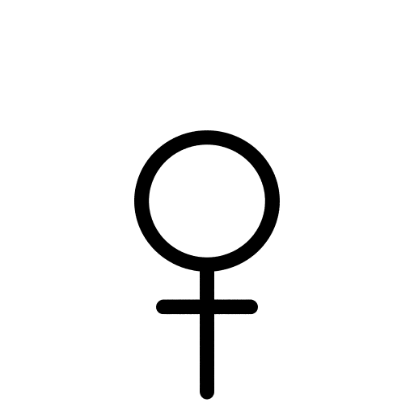 Κορίτσια
“Gender-Symbol Female dark transparent Background”,  από MarcusWerthmann διαθέσιμο με άδεια CC BY-SA 3.0
Τα κορίτσια έτειναν να αναζητούν λύσεις οι οποίες δεν θα προξενούσαν κακό ούτε στους τυφλοπόντικες ούτε στο σκαντζόχοιρο.
Ο τρόπος με τον οποίο μαθαίνουν να σκέφτονται συνήθως τα κορίτσια εξετάζει την ηθική σε σχέση με το ενδιαφέρον για τις ανάγκες του άλλου.
34
Τέλος Ενότητας
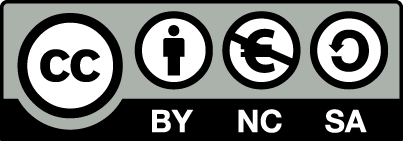 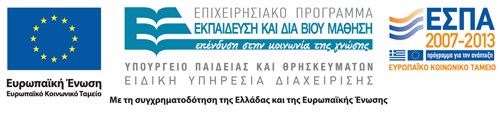 Σημειώματα
Σημείωμα Αναφοράς
Copyright Τεχνολογικό Εκπαιδευτικό Ίδρυμα Αθήνας, Κατερίνα Μανιαδάκη 2014. Κατερίνα Μανιαδάκη. «Αναπτυξιακή Ψυχολογία (Θ). Ενότητα 11: Η Ανάπτυξη της Ηθικότητας». Έκδοση: 1.0. Αθήνα 2014. Διαθέσιμο από τη δικτυακή διεύθυνση: ocp.teiath.gr.
Σημείωμα Αδειοδότησης
Το παρόν υλικό διατίθεται με τους όρους της άδειας χρήσης Creative Commons Αναφορά, Μη Εμπορική Χρήση Παρόμοια Διανομή 4.0 [1] ή μεταγενέστερη, Διεθνής Έκδοση.   Εξαιρούνται τα αυτοτελή έργα τρίτων π.χ. φωτογραφίες, διαγράμματα κ.λ.π., τα οποία εμπεριέχονται σε αυτό. Οι όροι χρήσης των έργων τρίτων επεξηγούνται στη διαφάνεια  «Επεξήγηση όρων χρήσης έργων τρίτων». 
Τα έργα για τα οποία έχει ζητηθεί άδεια  αναφέρονται στο «Σημείωμα  Χρήσης Έργων Τρίτων».
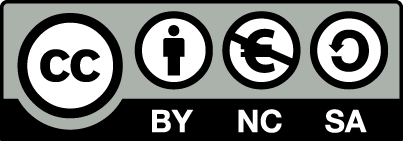 [1] http://creativecommons.org/licenses/by-nc-sa/4.0/ 
Ως Μη Εμπορική ορίζεται η χρήση:
που δεν περιλαμβάνει άμεσο ή έμμεσο οικονομικό όφελος από την χρήση του έργου, για το διανομέα του έργου και αδειοδόχο
που δεν περιλαμβάνει οικονομική συναλλαγή ως προϋπόθεση για τη χρήση ή πρόσβαση στο έργο
που δεν προσπορίζει στο διανομέα του έργου και αδειοδόχο έμμεσο οικονομικό όφελος (π.χ. διαφημίσεις) από την προβολή του έργου σε διαδικτυακό τόπο
Ο δικαιούχος μπορεί να παρέχει στον αδειοδόχο ξεχωριστή άδεια να χρησιμοποιεί το έργο για εμπορική χρήση, εφόσον αυτό του ζητηθεί.
Επεξήγηση όρων χρήσης έργων τρίτων
Δεν επιτρέπεται η επαναχρησιμοποίηση του έργου, παρά μόνο εάν ζητηθεί εκ νέου άδεια από το δημιουργό.
©
διαθέσιμο με άδεια CC-BY
Επιτρέπεται η επαναχρησιμοποίηση του έργου και η δημιουργία παραγώγων αυτού με απλή αναφορά του δημιουργού.
διαθέσιμο με άδεια CC-BY-SA
Επιτρέπεται η επαναχρησιμοποίηση του έργου με αναφορά του δημιουργού, και διάθεση του έργου ή του παράγωγου αυτού με την ίδια άδεια.
διαθέσιμο με άδεια CC-BY-ND
Επιτρέπεται η επαναχρησιμοποίηση του έργου με αναφορά του δημιουργού. 
Δεν επιτρέπεται η δημιουργία παραγώγων του έργου.
διαθέσιμο με άδεια CC-BY-NC
Επιτρέπεται η επαναχρησιμοποίηση του έργου με αναφορά του δημιουργού. 
Δεν επιτρέπεται η εμπορική χρήση του έργου.
Επιτρέπεται η επαναχρησιμοποίηση του έργου με αναφορά του δημιουργού
και διάθεση του έργου ή του παράγωγου αυτού με την ίδια άδεια.
Δεν επιτρέπεται η εμπορική χρήση του έργου.
διαθέσιμο με άδεια CC-BY-NC-SA
διαθέσιμο με άδεια CC-BY-NC-ND
Επιτρέπεται η επαναχρησιμοποίηση του έργου με αναφορά του δημιουργού.
Δεν επιτρέπεται η εμπορική χρήση του έργου και η δημιουργία παραγώγων του.
διαθέσιμο με άδεια 
CC0 Public Domain
Επιτρέπεται η επαναχρησιμοποίηση του έργου, η δημιουργία παραγώγων αυτού και η εμπορική του χρήση, χωρίς αναφορά του δημιουργού.
Επιτρέπεται η επαναχρησιμοποίηση του έργου, η δημιουργία παραγώγων αυτού και η εμπορική του χρήση, χωρίς αναφορά του δημιουργού.
διαθέσιμο ως κοινό κτήμα
χωρίς σήμανση
Συνήθως δεν επιτρέπεται η επαναχρησιμοποίηση του έργου.
39
Διατήρηση Σημειωμάτων
Οποιαδήποτε αναπαραγωγή ή διασκευή του υλικού θα πρέπει να συμπεριλαμβάνει:
το Σημείωμα Αναφοράς
το Σημείωμα Αδειοδότησης
τη δήλωση Διατήρησης Σημειωμάτων
το Σημείωμα Χρήσης Έργων Τρίτων (εφόσον υπάρχει)
μαζί με τους συνοδευόμενους υπερσυνδέσμους.
Χρηματοδότηση
Το παρόν εκπαιδευτικό υλικό έχει αναπτυχθεί στo πλαίσιo του εκπαιδευτικού έργου του διδάσκοντα.
Το έργο «Ανοικτά Ακαδημαϊκά Μαθήματα στο ΤΕΙ Αθήνας» έχει χρηματοδοτήσει μόνο την αναδιαμόρφωση του εκπαιδευτικού υλικού. 
Το έργο υλοποιείται στο πλαίσιο του Επιχειρησιακού Προγράμματος «Εκπαίδευση και Δια Βίου Μάθηση» και συγχρηματοδοτείται από την Ευρωπαϊκή Ένωση (Ευρωπαϊκό Κοινωνικό Ταμείο) και από εθνικούς πόρους.
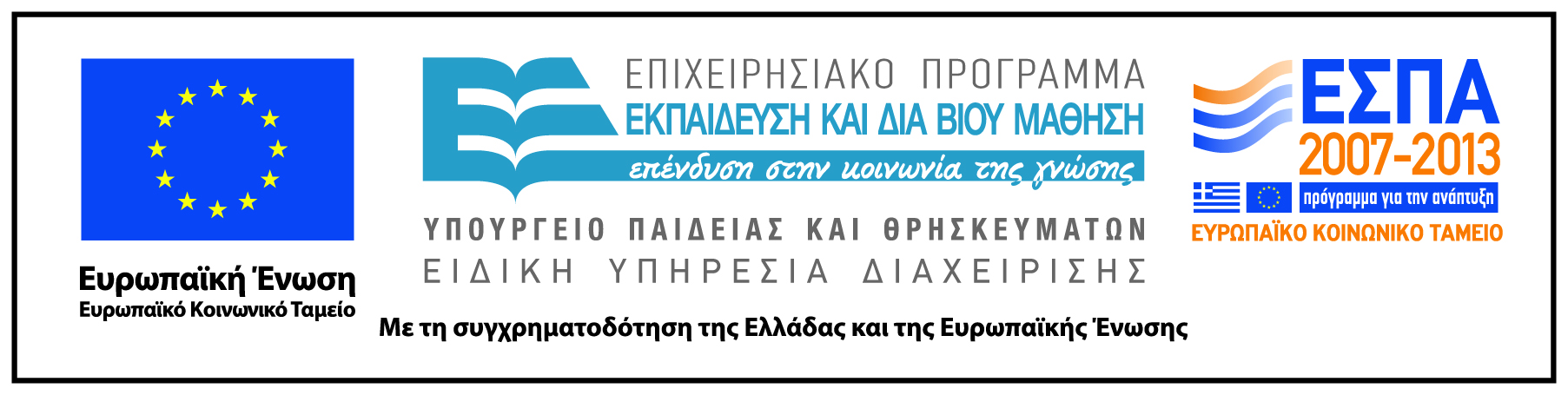